Támogatószolgálatokkal kapcsolatos kutatás eredményei
2019.12.16.
A kutatás szükségessége
A 2016-os mikrocenzus adatai szerint 408 ezer fő fogyatékossággal élő személy van. Ennek nagy részét a mozgássérült emberek teszik ki.

A fogyatékosság az érintetteket gátolja:
-   családi életben
önellátásban 
Közösségi életben
Kommunikációban, információ szerzésben
Mindennapi életben
Közlekedésben 
Tanulásban, munkavállalásban

A TÁRKI 2016-os kutatásában leírta, hogy az otthonközeli szolgáltatások a legolcsóbb szociális ellátási forma, szemben a nagy intézményekkel vagy a lakóotthonokkal.
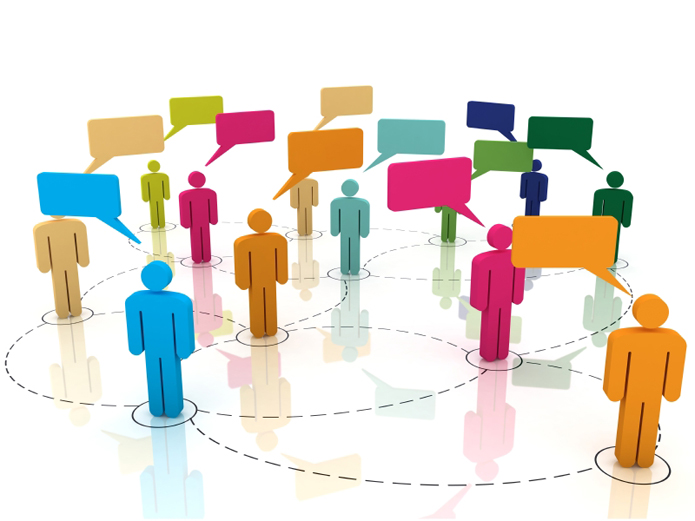 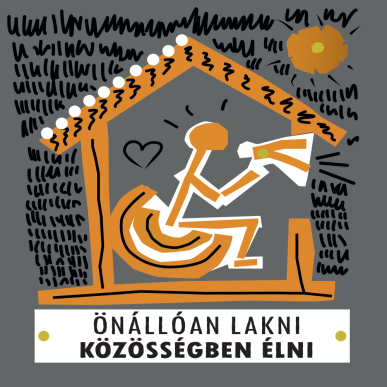 A kutatásról
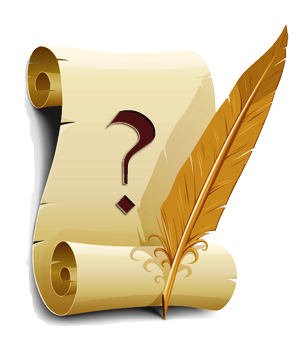 Online kérdőív 
118 válaszadó
26 kérdés 
Demográfiai adatok 
Jelenlegi tapasztalatok a személyi segítéssel kapcsolatban 
Támogatószolgálatokkal kapcsolatos igények, javaslatok
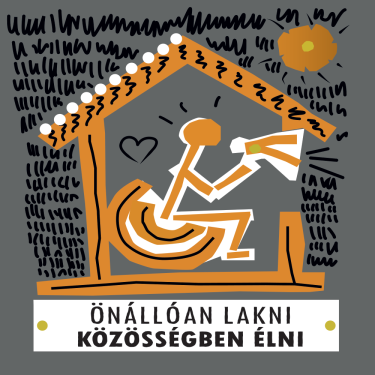 Eredmények
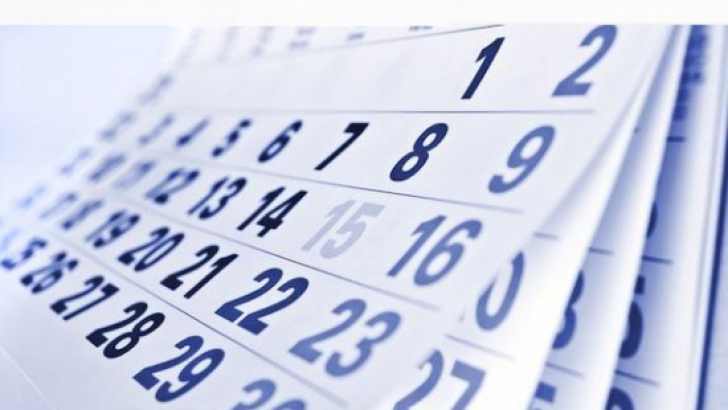 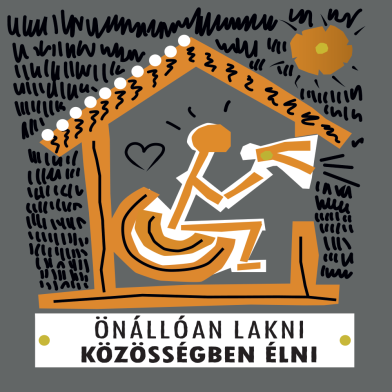 Eredmények
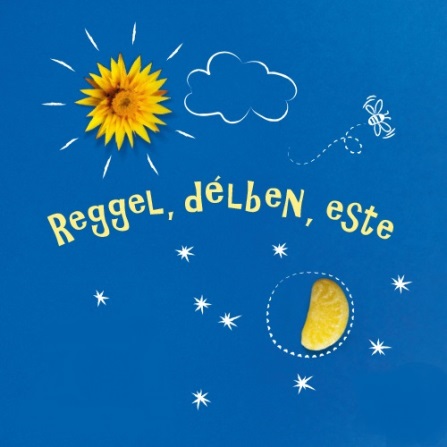 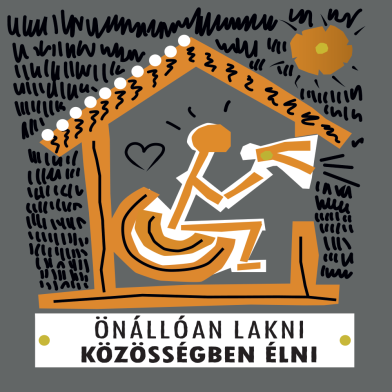 Eredmények
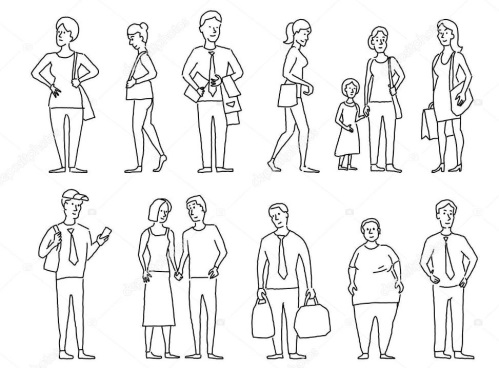 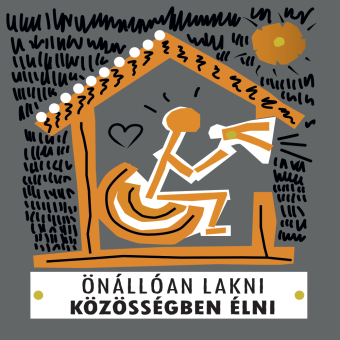 Eredmények
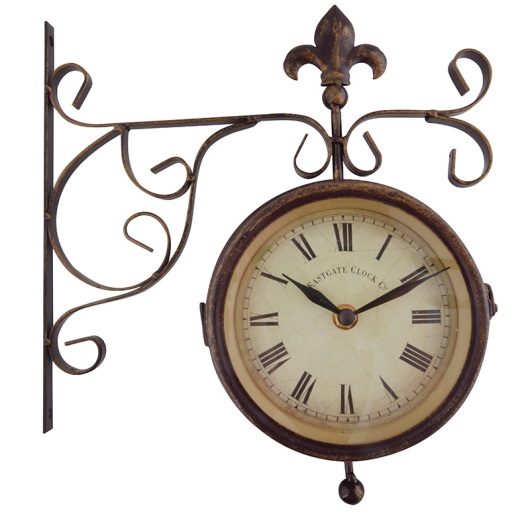 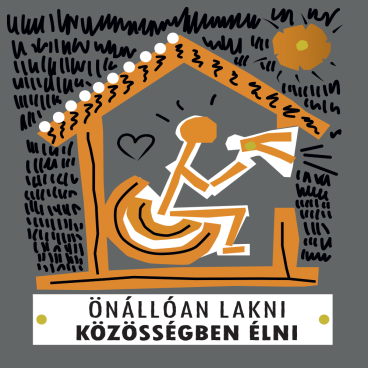 Eredmények
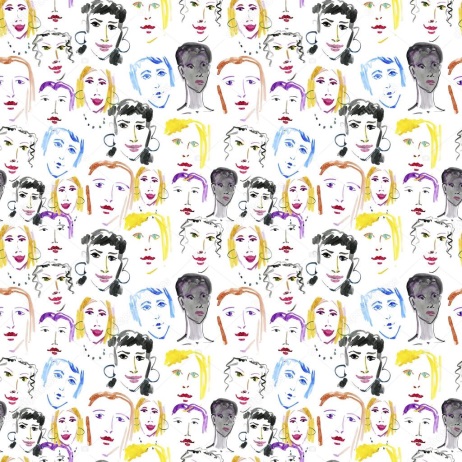 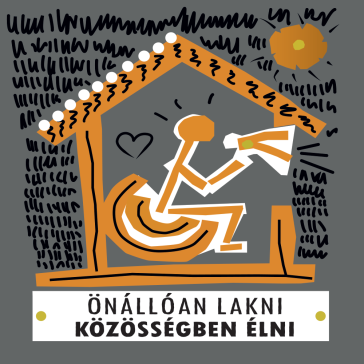 Eredmények
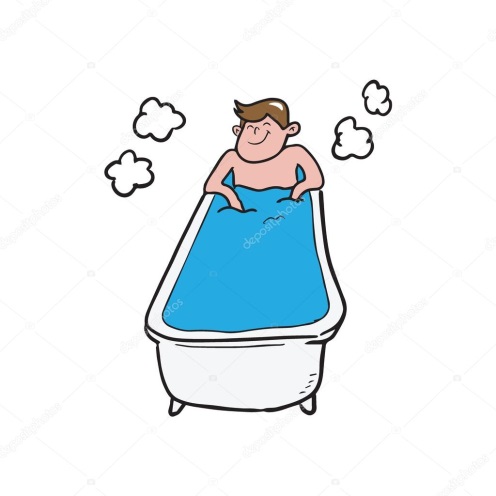 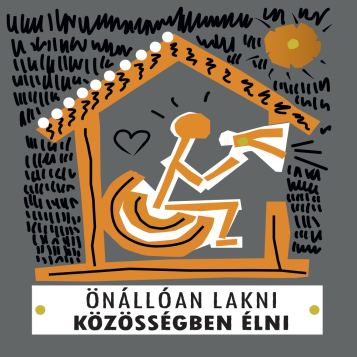 Eredmények
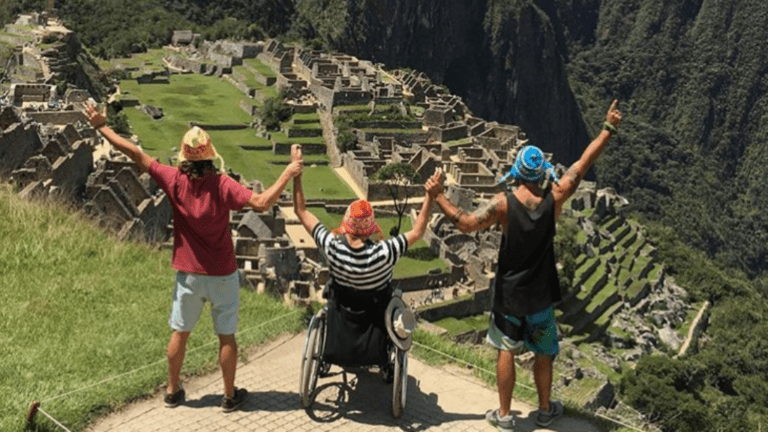 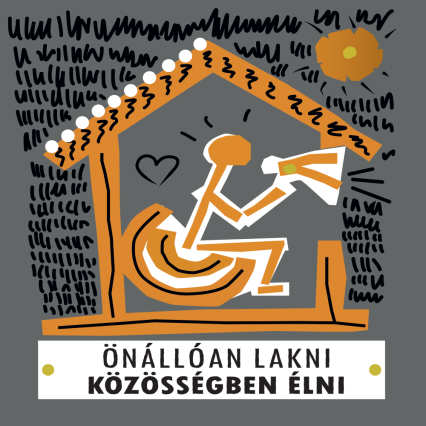 Eredmények
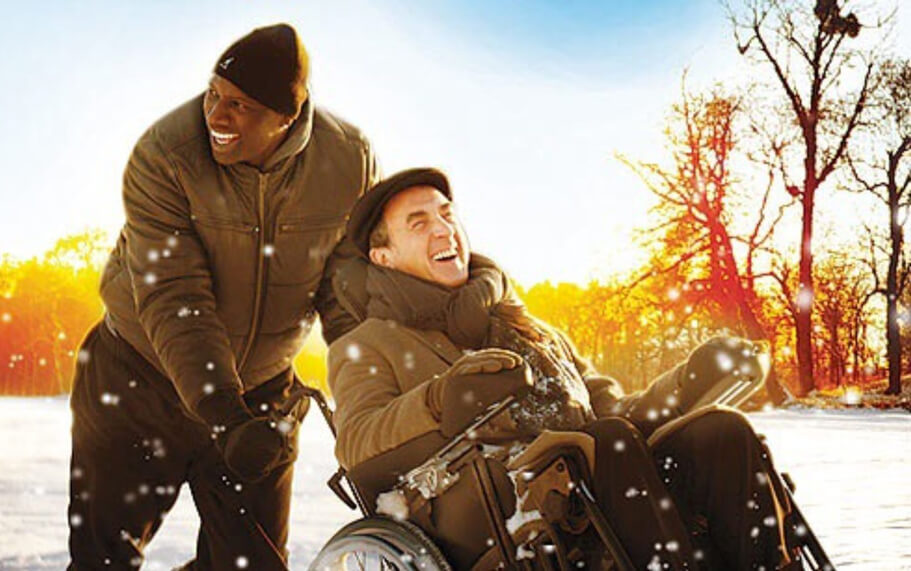 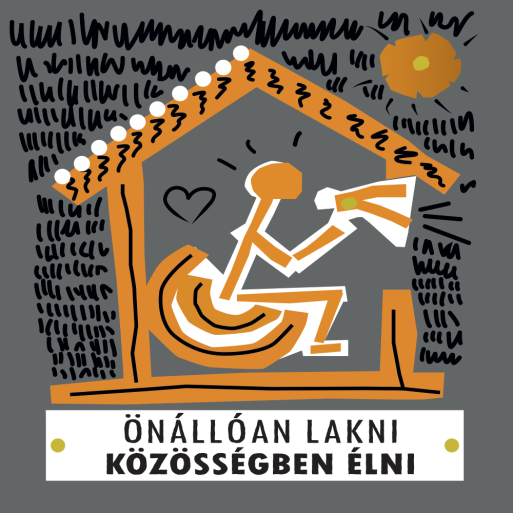 A 24 órás támogató szolgálat lehetséges hatásai
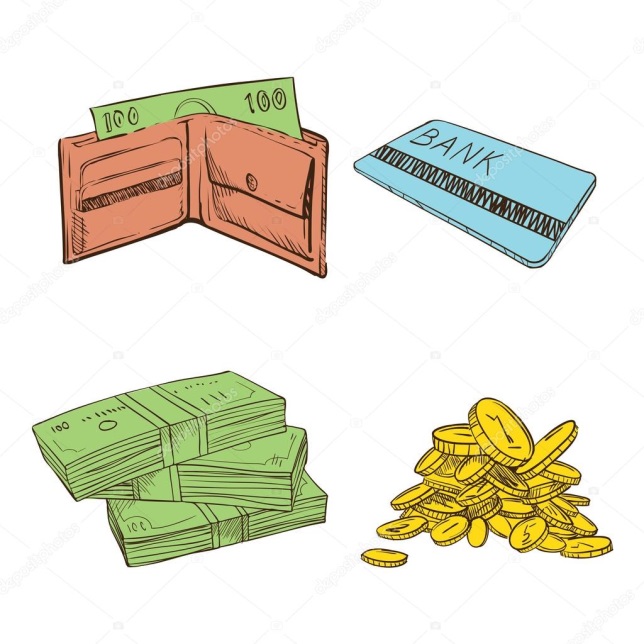 Alaptörvényben
ENSZ egyezményben
1998. évi XXVI. Törvény az esélyegyenlőségről
2014-2020 Operatív Program
Ombudsman

Valóság:
2008-ban 8 milliárd                      2017-ben 3 milliárd
Budapest                     Vidék

Hatások:
A segített személyek munkába állása 
Több adó bevétel, több fogyasztás, több adóbevétel
Plusz segítők munkába állátása, ugyancsak bevétel
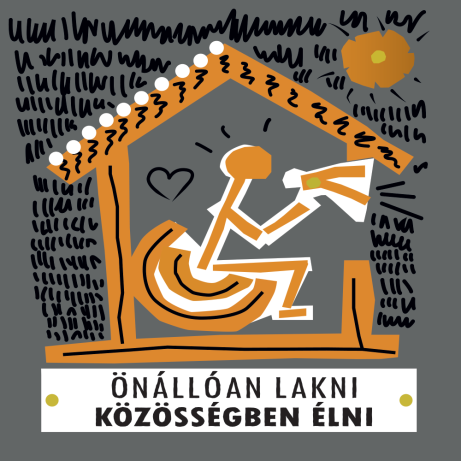 Összegzés, javaslatok
A fogyatékosság az egyén problémája           Az épített környezet okoz akadályokat
Egyén és családja problémája          A társadalom problémája
Jelenleg 3 milliárd és kevés ellátott             38 milliárd 24 óra és mindenki, aki igényli
A méltó és önálló, önrendelkező élet mindenkit megillet!
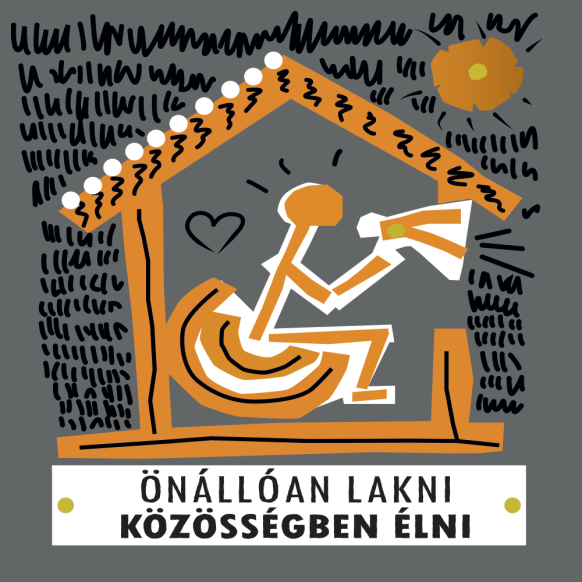 Köszönöm figyelmüket
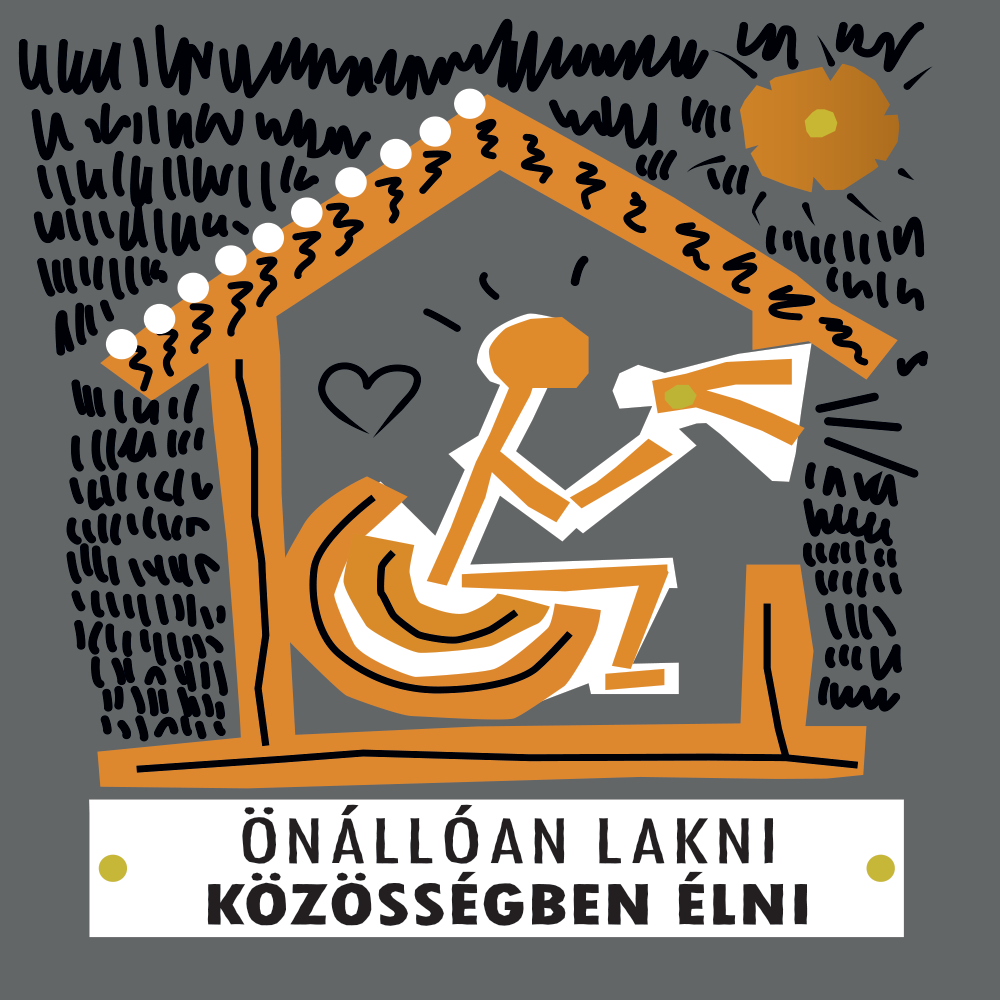